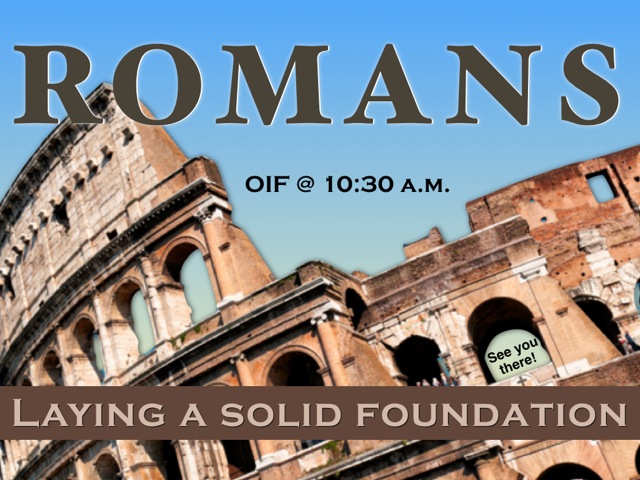 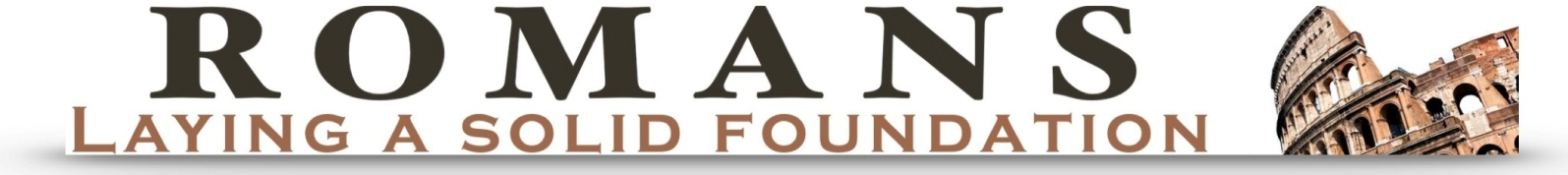 Romans 6:15 - 7:6
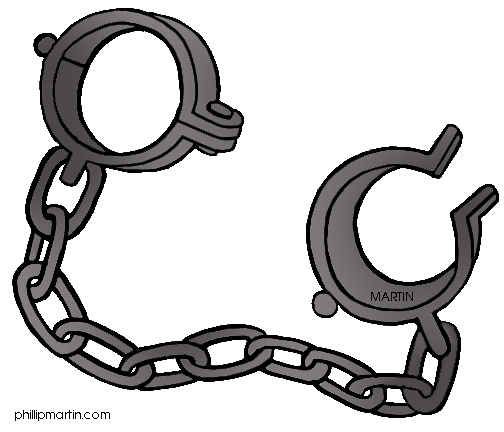 Free To   O  bey In Christ
Introduction:
In chapter 6, there are two sections with the same objective 	but with different emphasis.

“Shall we go on sinning that grace may increase? 		 By no means!”
    6:1-14 Being united with Christ is what God has done to us.    
                Being joined to Christ leads us into righteous conduct.

“Shall we sin because we are not under the law but under 	grace?      By no means!” 
     6:15-23  Being set free does not do away with the law but 		enables us to willingly follow Christ as slaves of 		righteousness.
	        Being enslaved to God means that by His grace we 		can now do what is right.
Romans 6:15–19
﻿15﻿ What then?  Are we to sin because we are not under law but under grace?  By no means! ﻿16﻿ Do you not know that if you present yourselves to anyone as obedient slaves, you are slaves of the one whom you obey, either of sin, which leads to death, or of obedience, which leads to righteousness? ﻿17﻿ But thanks be to God, that you who were once slaves of sin have become obedient from the heart to the standard of teaching to which you were committed, ﻿18 ﻿ and, having been set free from sin, have become slaves of righteousness. ﻿19 I am speaking in human terms, because of your natural limitations.  For just as you once presented your members as slaves to impurity and to lawlessness leading to more lawlessness, so now present your members as slaves to righteousness leading to sanctification.
Romans 6:20 – 7:2
﻿20﻿ For when you were slaves of sin, you were free in regard to righteousness.  ﻿21﻿ But what fruit were you getting at that time from the things of which you are now ashamed?  For the end of those things is death.    ﻿22﻿ But now that you have been set free from death and have become slaves of God, the fruit you get leads to sanctification and its end, eternal life.  ﻿﻿23﻿ For the wages of sin is death, but the free gift of God is eternal life in Christ Jesus our Lord. 
﻿﻿7:1﻿ Or do you not know, brothers – for I am speaking to those who know the law—that the law is binding on a person only as long as he lives? ﻿﻿ 2 For a married woman is bound by law to her husband while he lives, but if her husband dies she is released from the law of marriage.
Romans 7:3–6
﻿﻿3 Accordingly, she will be called an adulteress if she lives with another man while her husband is alive.  But if her husband dies, she is free from that law, and if she marries another man she is not an adulteress.                  4  Likewise, my brothers, you also have died to the law through the body of Christ, so that you may belong to another, to him who as been raised from the dead, in order that we may bear fruit for God   ﻿﻿5 For while we were living in the flesh, our sinful passions, aroused by the law, were at work in our members to bear fruit for death. ﻿﻿6 But now we are released from the law, having died to that which held us captive, so that we serve in the new way of the Spirit and not in the old way of the written code.
Free To Obey In Christ {Romans 6:15 - 7:6}
1st Principle: Genuine Christianity is evidenced in vigorous obedience. 
We are to yield all our powers to God, so as to be  	employed in His service.
“…. you wholeheartedly obeyed” (6:17) --- “you have become slaves to righteousness” (6:18) ---“so now offer them in slavery to righteousness leading to holiness” (6:19).
 
A. There are only two kinds of person in the world  	and both are SLAVES (6:15-16)
B. Being in Christ sets us free to vigorously serve God. 	(6:17-23)
Two Kinds of Slave
1.  There is the slavery to sin which leads to death.          
             The Bible teaches that we were by nature             ______ __ _____ (Eph. 2:1-3).  We were slaves to sin (6:20), under the control of our sinful nature (7:5).    
		Sin’s wage is death. (6:23).	
    	Wage, ‘opsonia’, = daily food ration (lit. fish ration)
By the one simple act of disobedience (Adam & Eve)   human pride destroyed our relationships:	 ……. 
   Human lust destroys our loyalty, trust, and integrity;   human gluttony destroys our bodies; 		       human sloth destroys our opportunities and ambitions; human envy and greed destroy our contentment; & human hatred does violence to both self and others.
objects of wrath
Two Kinds of Slave
2.   There is the slavery to obedience which leads to 	righteousness.  							Paul uses an unexpected comparison here.
We might have expected ____ __ _____ to be the focus here but rather Paul writes about obedience.  
We might have expected life to be in contrast to death.  
     Instead we see _____________in contrast to death. 
We might have expected righteousness to be in contrast to sin.  
     Instead we see _________ in contrast to sin.
faith in Christ
righteousness
obedience
Two Kinds of Slave
3.  We become slaves to the one to whom we offer ourselves.  
There is no notion of the ‘_____  _______’ in contrast to the ‘Spiritual Christian’. 
     “No one can serve two masters; for either he will hate the one and love the other, or the will be devoted to one and look down on the other”   						(Matt. 6:24)     
“Salvation in sin is as much a contradiction as happiness in misery”.  (Charles Hodge – Commentary)
Carnal Christian
Being in Christ sets us free to vigorously serve God. (Romans 6:17-23)
1. ‘Worldly freedom’ might be defined as a spontaneous, 	independent form of self-determination.  

2. Only _____is truly free!  It is He who sets us free from sin 	and sin’s consequences.  
“Now the Lord is a Spirit and where the Spirit of the Lord  
    is there is freedom” (1 Cor. 3:17) 

3. Freedom that SALVATION brings leads a person to obey. 

4. There is a notion of ‘freedom’ that brings spiritual death, & there is a ‘bondage’ that brings forth true life. 	Before vice, shame, & death ruled; but now holiness, 	peace of mind & life everlasting guide our steps.
God
“but now you have been set free from sin and have become slaves to God” (6:22).
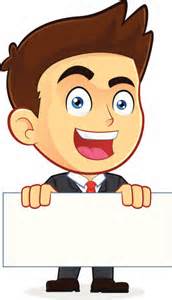 “Whose slave are you?”
“I am a slave for Christ !”
Grace is Necessary as Holiness is a Gift
We were slaves to sin  
 we have been set free from sin 
 and because of that we are to wholeheartedly obey.  
We become slaves of righteousness leading to holiness 	(both now & eternally).
“For he who was a slave when he was called by the Lord is the Lord’s freedman; similarly, he who was a free man when he was called is Christ’s slave (1 Cor. 7:22)  “You were bought with a price” (6:20).
 
12.  “Therefore, my dear friends, as you have always obeyed-- 	not only in my presence, but now much more in my 	absence-- continue to work out your salvation with fear 	and trembling,  13.  for it is God who works in you to will 	and to act according to his good purpose.” (Phil 2:12-13)
Grace is Necessary as Holiness is a Gift! (Romans 6:19, 22, 23)
God’s free gift at work in regeneration is produced, 	sustained, and ultimately perfected in us by His 	Holy Spirit -- all for His eternal glory

1.  We have been set free from sin (the passive receivers).  
     We become, or are being made to be, servants of 	righteousness -- (a passive position again).  
     We are made to love God’s law (Ps.119: 97,136,165) 	and we know the ONE who is victorious 								(1 Cor. 10:13).
2.  The fruit of our union to Christ, _______ born of the Spirit, will increasingly be evident as God works to transform our lives.
holiness
Grace working through union with Christ results in a fruitful life.
The 3rd use of the Law, the ‘moral law’, is not done away 	with 	(civil, ceremonial, 3rd = moral).

Not ________ seeking salvation by obeying the law    			– {in FEAR}.  
       The Jews described the Law as a “yoke”, and they  
       were proud that the law of God set them apart.

Not _____________ seeking to be free of obligation  			– {in HATE}.

Freedom from ____________ on the law in order to be saved, but also a freedom to truly obey it.     (There was such a thing as voluntary slavery in Israel.) 			– {in LOVE}.
Legalism
Antinomianism
‘dependence’
1 John 2 &3
“3. We know that we have come to know him if we obey his commands.  4.  The man who says, "I know him," but does not do what he commands is a liar, and the truth is not in him.  5.  But if anyone obeys his word, God's love is truly made complete in him. This is how we know we are in him:  6.  Whoever claims to live in him must walk as Jesus did.”							(1 John 2:3-6).
 6. “No one who lives in him keeps on sinning. No one who continues to sin has either seen him or known him.  7.  Dear children, do not let anyone lead you astray. He who does what is right is righteous, just as he is righteous. ……   9.  No one who is born of God will continue to sin, because God's seed remains in him; he cannot go on sinning, because he has been born of God.” 			(1 John 3:6, 7, & 9)
Grace working through union with Christ results in a fruitful life.
Belonging
_________to Jesus Christ as Lord brings us true freedom.
“I tell you the truth everyone who sins is the slave of sin.  Now a slave has no permanent place in the family, but a son belongs to it forever.  So if the Son sets you free you will be free indeed.” (John 8:34-3
Just as death dissolves the marriage bond, so union with Jesus Christ in his death dissolves our bondage to the law.  Christ has done for us what we could not do for ourselves, now “released from the law that we might serve in the new way of the Spirit” (7:6).  
This freedom results in a faith that overcomes whether one was an alcoholic, a glutton, an adulterer, filled with angry hate, or simply self-righteous.  God does not force persons against their will but _________  __  ______ so that they now can freely obey with a willing heart “the form of teaching to which you were entrusted” (6:17).
transforms the nature
Discussion Questions:
1.  Do you agree with the Bible’s teaching that all human beings are slaves? 

2. In our human condition, how can we experience real freedom? 

3.  In what distinct ways have you seen God’s grace at work in your life?